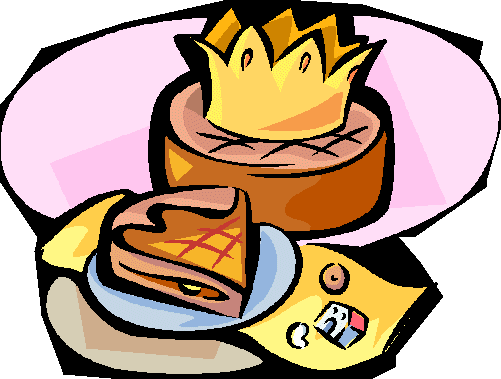 CP
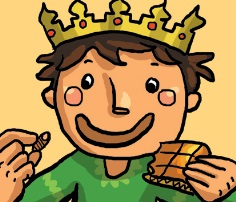 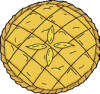 prénom:___________
Plan de travail n° 7–
Du …../…… AU……/……
Mon travail est tout juste.
Il y a quelques petites erreurs.
Je n’ai pas compris,
 on me réexplique.
Signature des parents
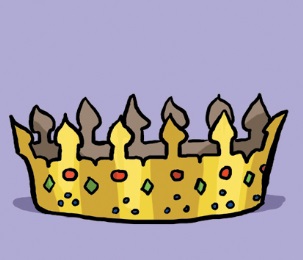 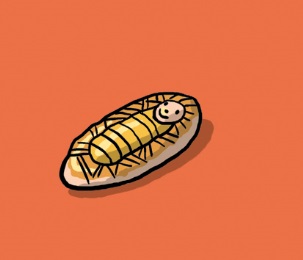 Colorie les mêmes mots (de la série 6) dans les différentes écritures, avec la même couleur:
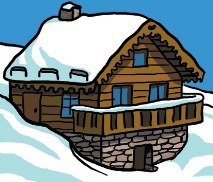 2
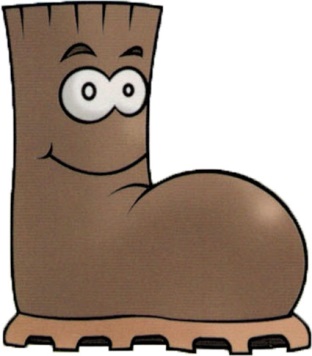 Phonologie
1
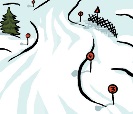 J’écris les mots en dessous des images:
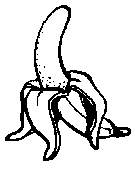 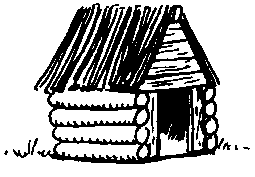 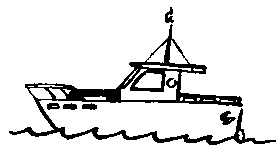 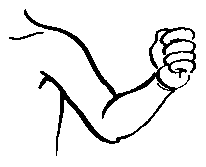 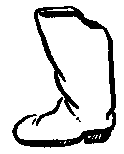 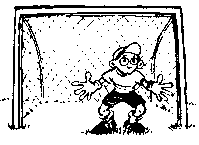 Orthographe
Je colorie les mots avec le son b en rouge et avec le son d en vert
3
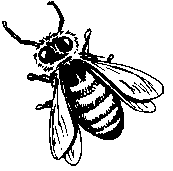 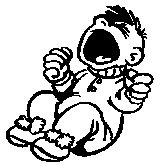 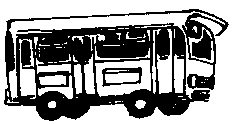 Voici des images avec les sons d/b/t/p. Ecris les numéros dans la bonne colonne:
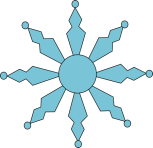 5
Ecriture/copie:
4
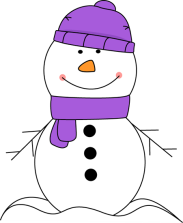 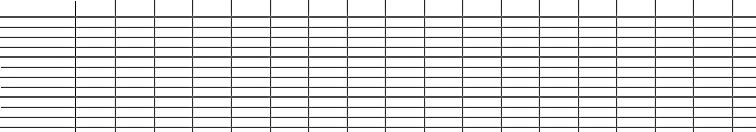 Bonne année! Bonne santé!
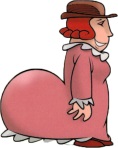 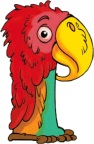 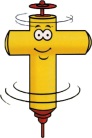 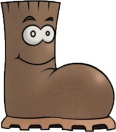 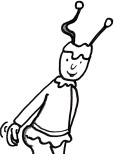 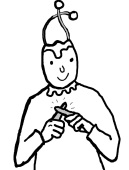 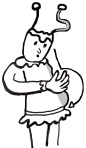 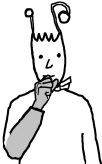 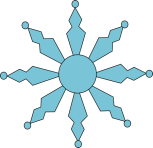 Lecture/vocabulaire
6
Je range les mots pour faire des phrases:
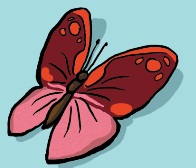 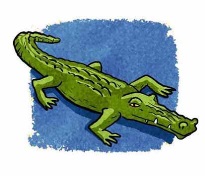 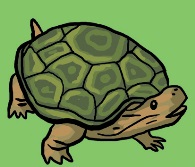 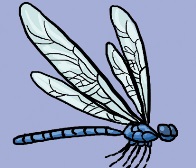 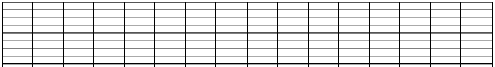 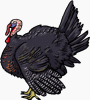 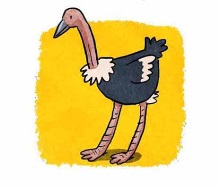 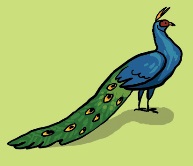 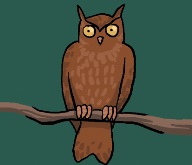 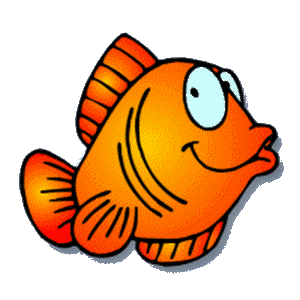 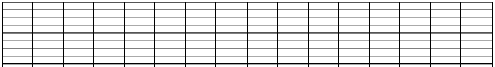 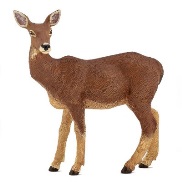 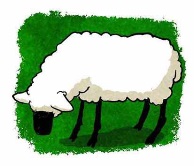 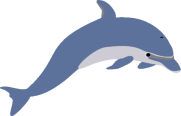 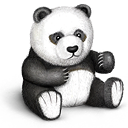 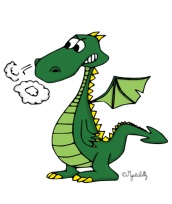 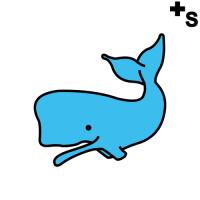 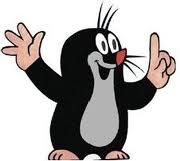 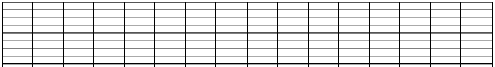 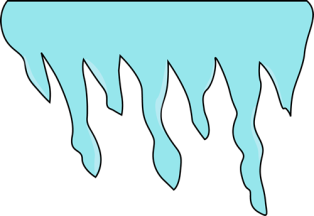 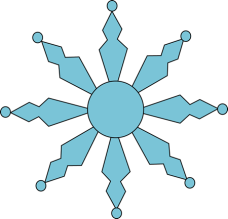 Géométrie
Retrouve les mots de l’hiver dans la grille:
8
7
Je continue les frises et je les colorie:
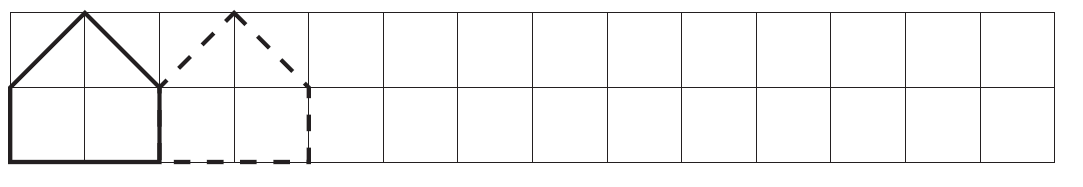 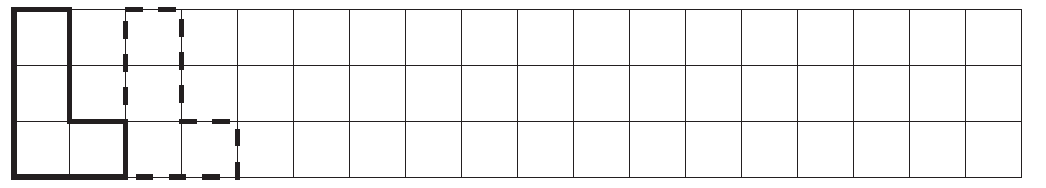 9
Je reproduis la figure:
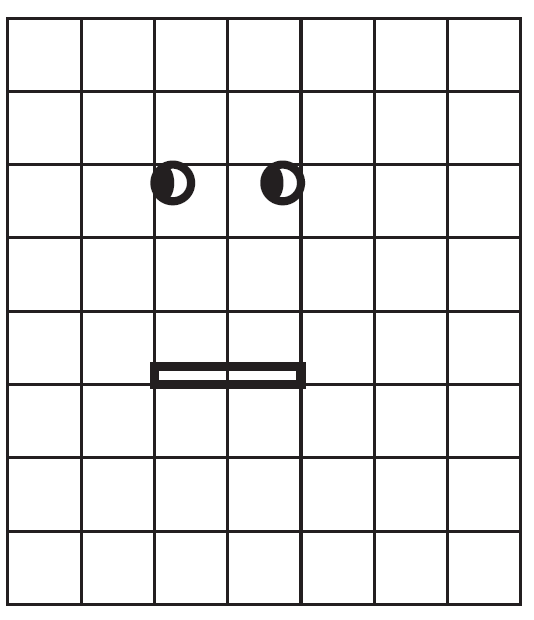 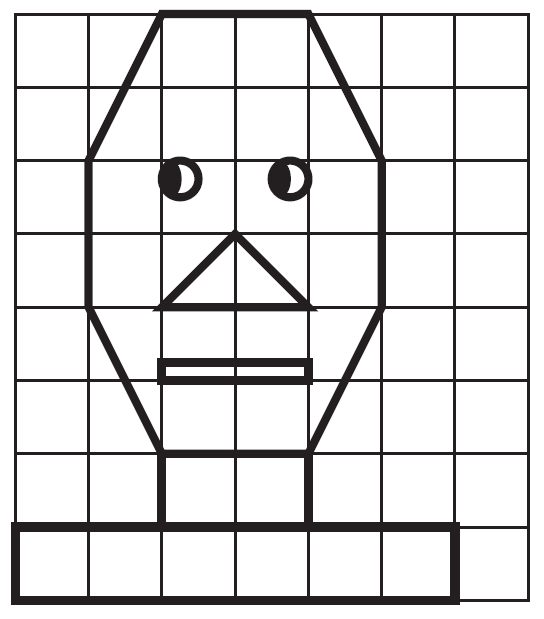 bonnet, écharpe, gants, manteau, bottes, neige, luge, ski, bonhomme, patinoire, froid, flocon, hiver, montagne, bataille
Numération
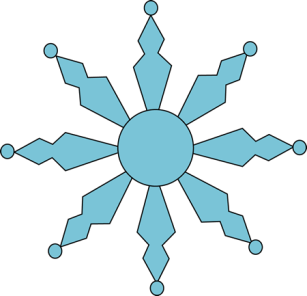 Je range du plus petit au plus grand:
10
12
26 – 12 – 9 – 38 – 50 - 59
Je complète les suites de 1 en 1
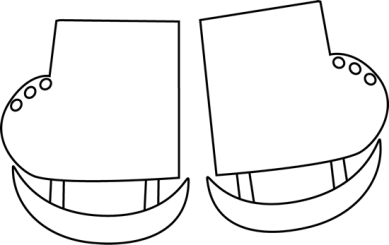 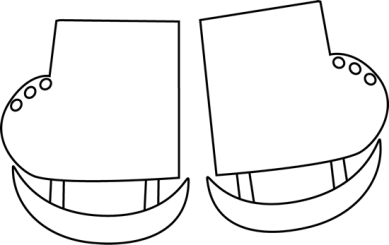 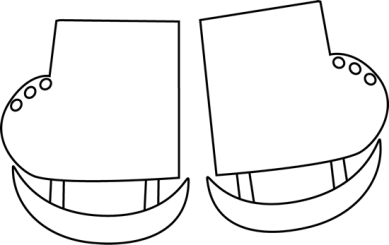 56 – 48 – 60 – 55 – 37
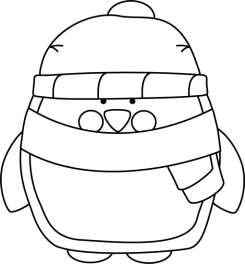 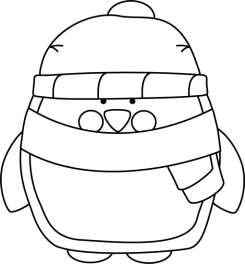 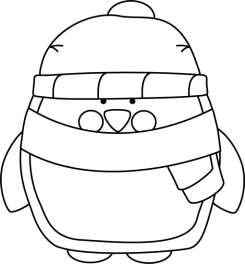 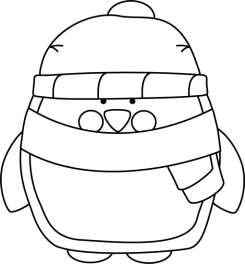 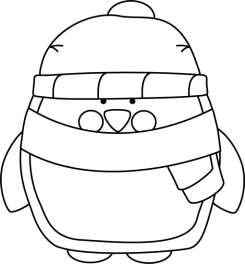 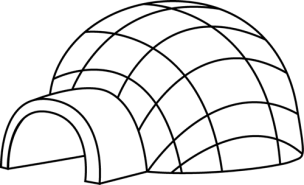 J’entoure le plus grand nombre
11
48 - 57
26 – 54 – 39 – 43 - 11
56 - 54
59 - 55
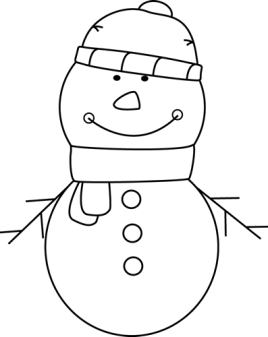 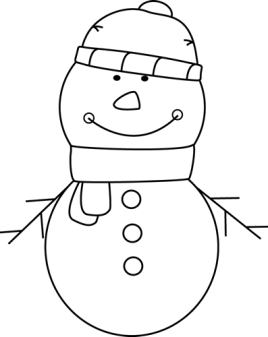 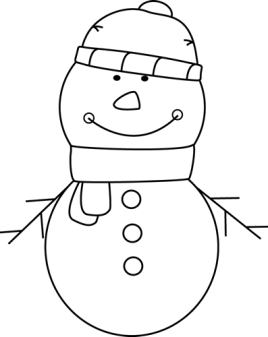 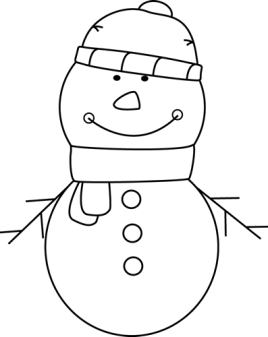 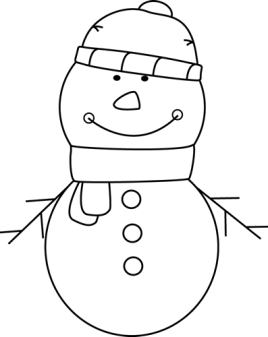 49 - 34
60 - 47
Je barre le plus petit nombre
51 – 42 – 33 – 58 – 46 - 55
55 - 52
36 - 39
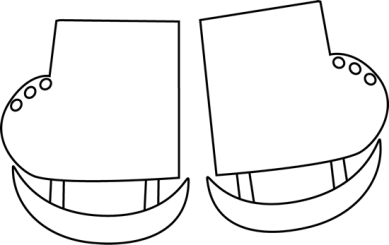 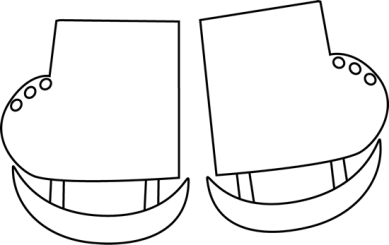 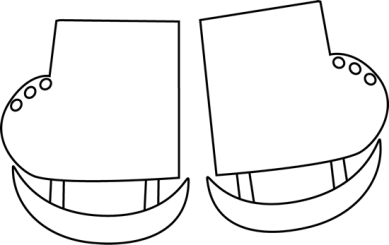 57 - 53
46 - 44
Calcul
Je colorie les calculs qui sont justes
13
14
Je complète pour faire 10
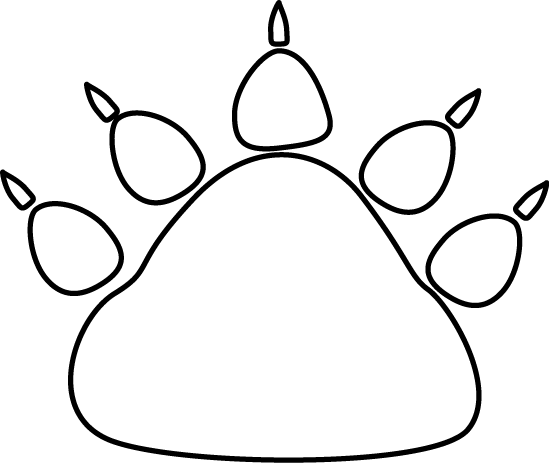 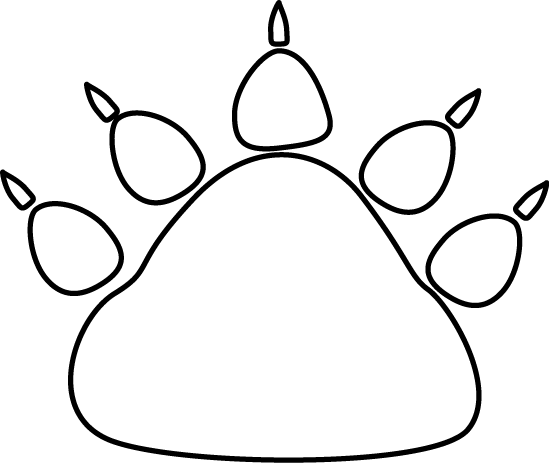 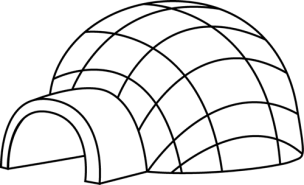 6+__
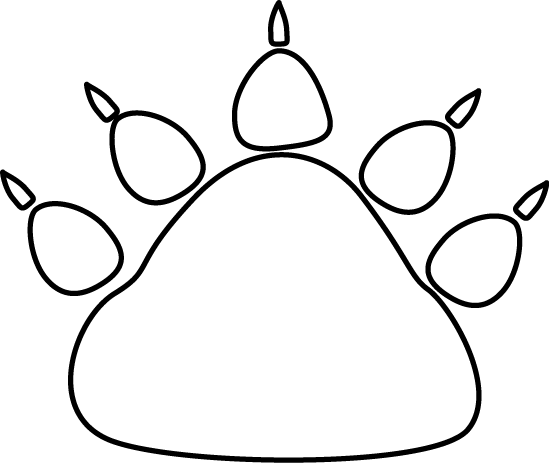 10 + __
3 + __
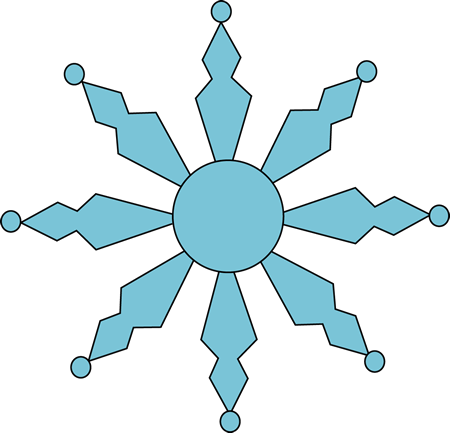 7 + 2 + 1 = 10
3 + 3+ 3+ = 10
5 + 5 + 2 = 12
10
20 - ___
12 - __
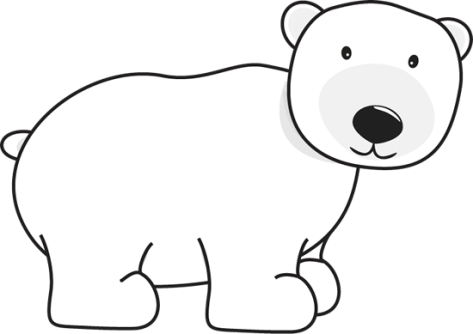 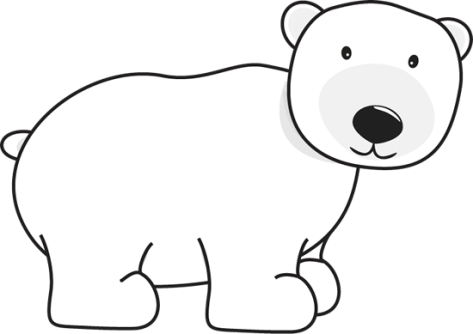 4 + 1 + 4 = 10
6 + 2 + 2 = 10
5 + __
2 + ___
9 + ___
Je relie:
15
Je complète pour faire 8
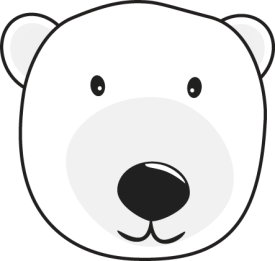 4 + __
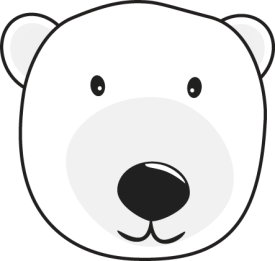 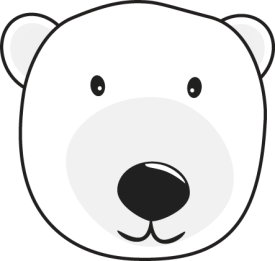 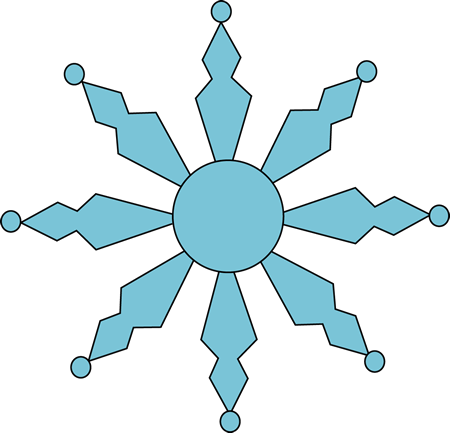 1 + ___
6 + ___
23
37
56
3 + ___
8
9 - ___
10 + 10 + 10 + 7
10 +10 +10 +10 +10 +6
10 +10 + 3
10 - ____
5 + ___
7 + ___
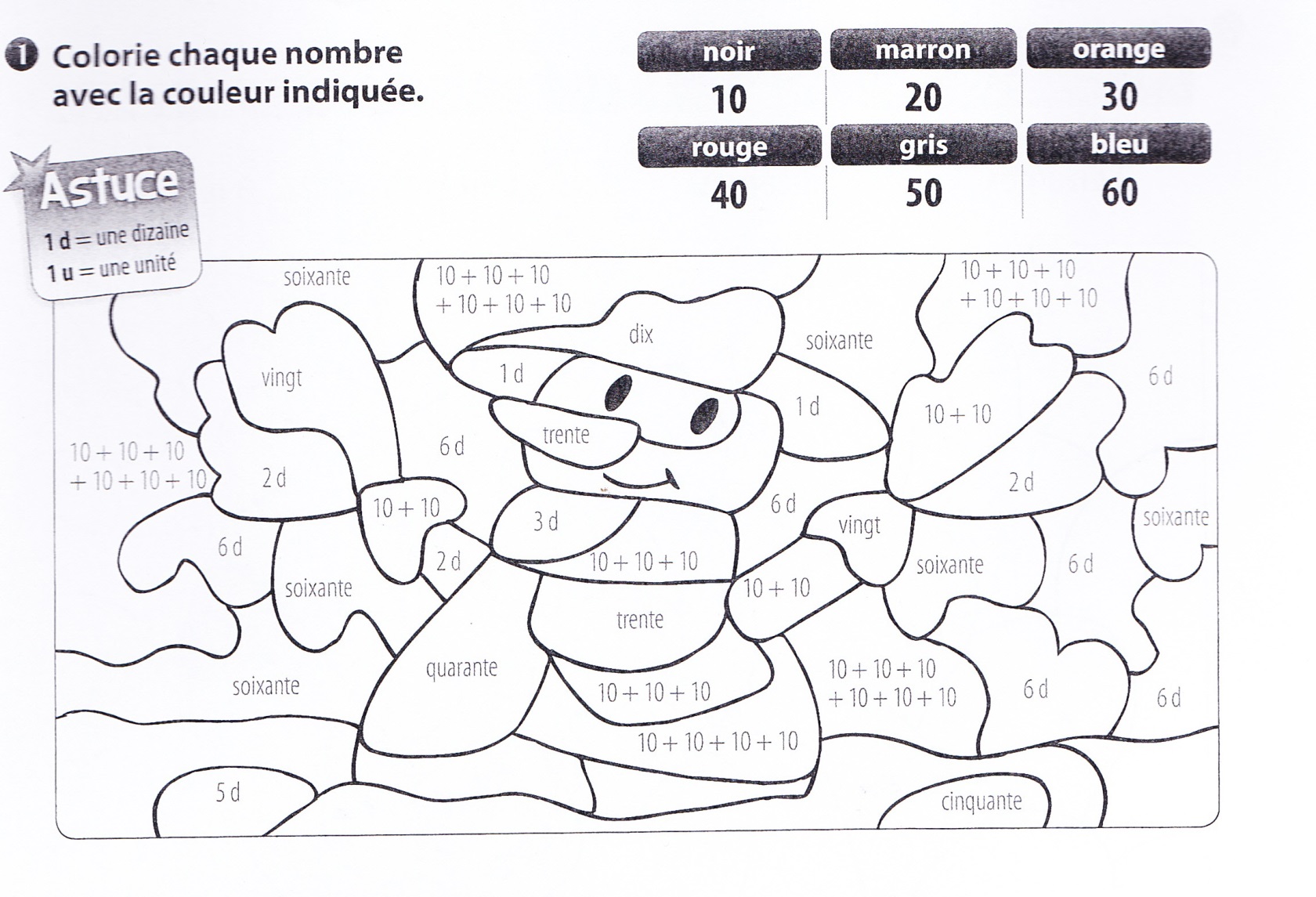 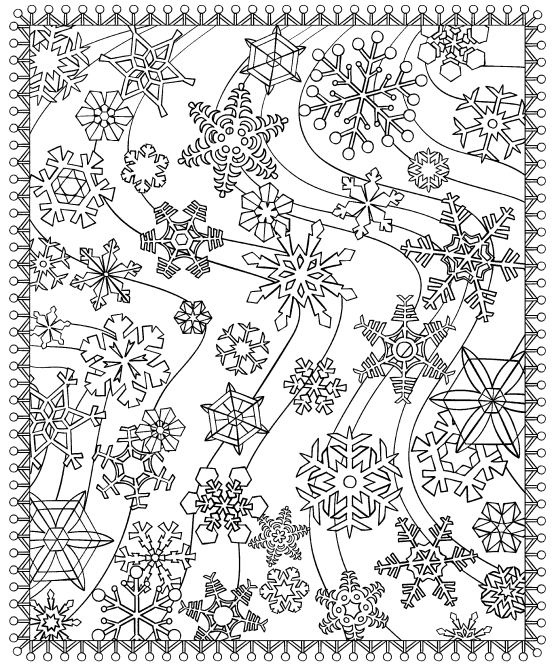